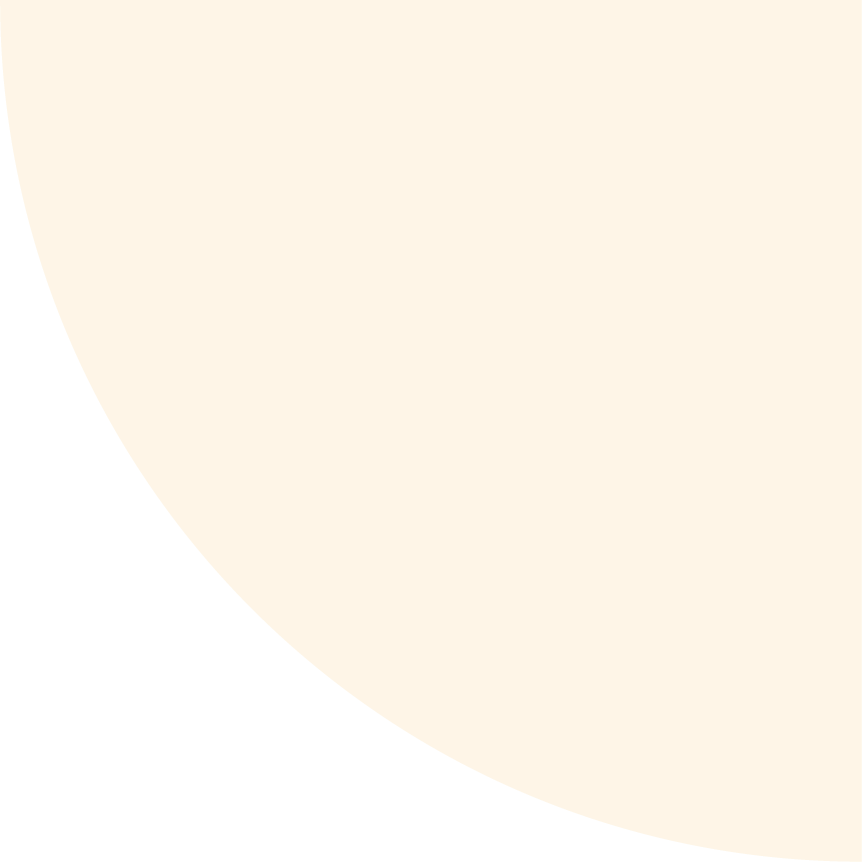 SCHOOL
ANNOUNCEMENT
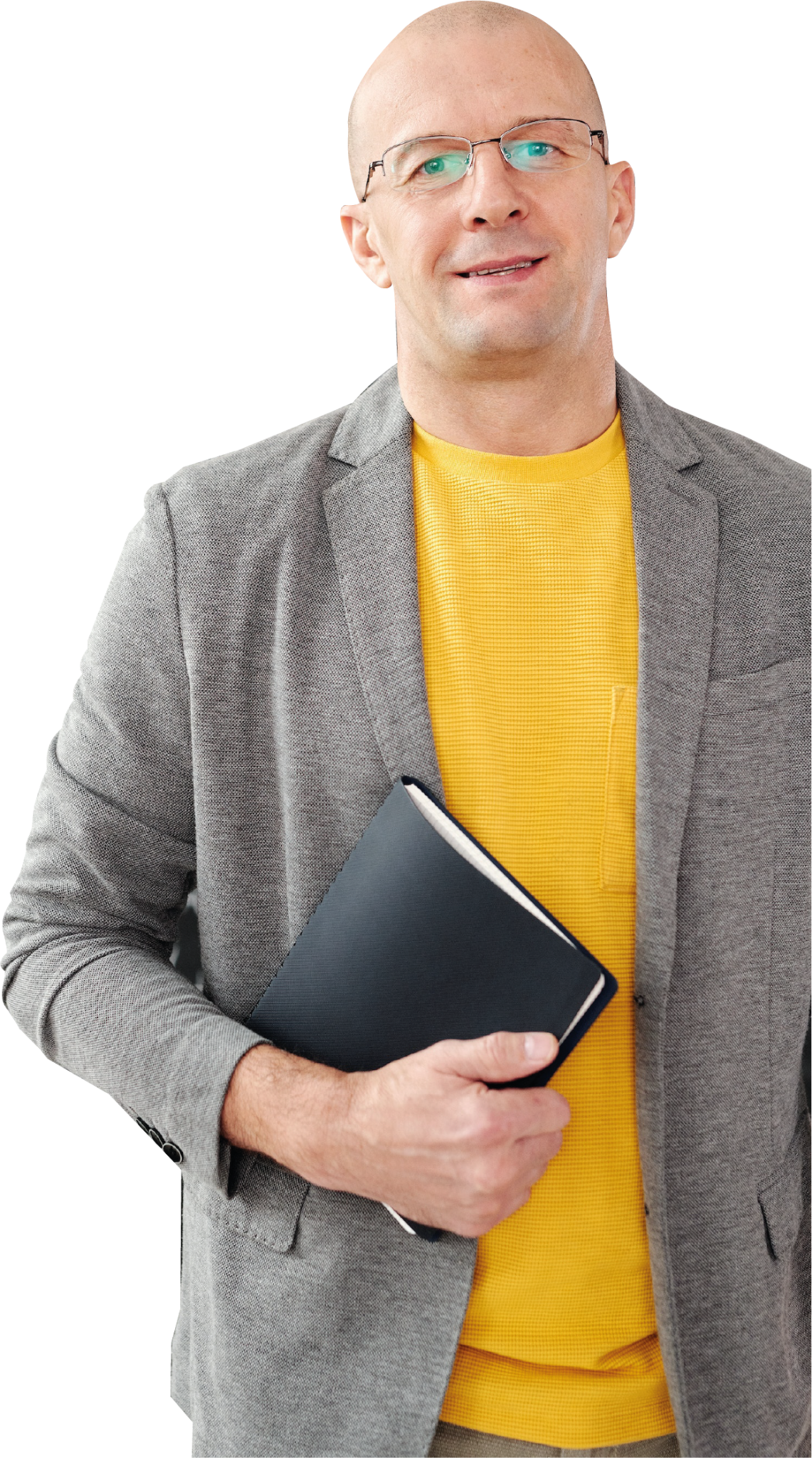 MORNING
MAURIS SCHOOL
CLASSES
START
TOMORROW
AT 10 O'CLOCK
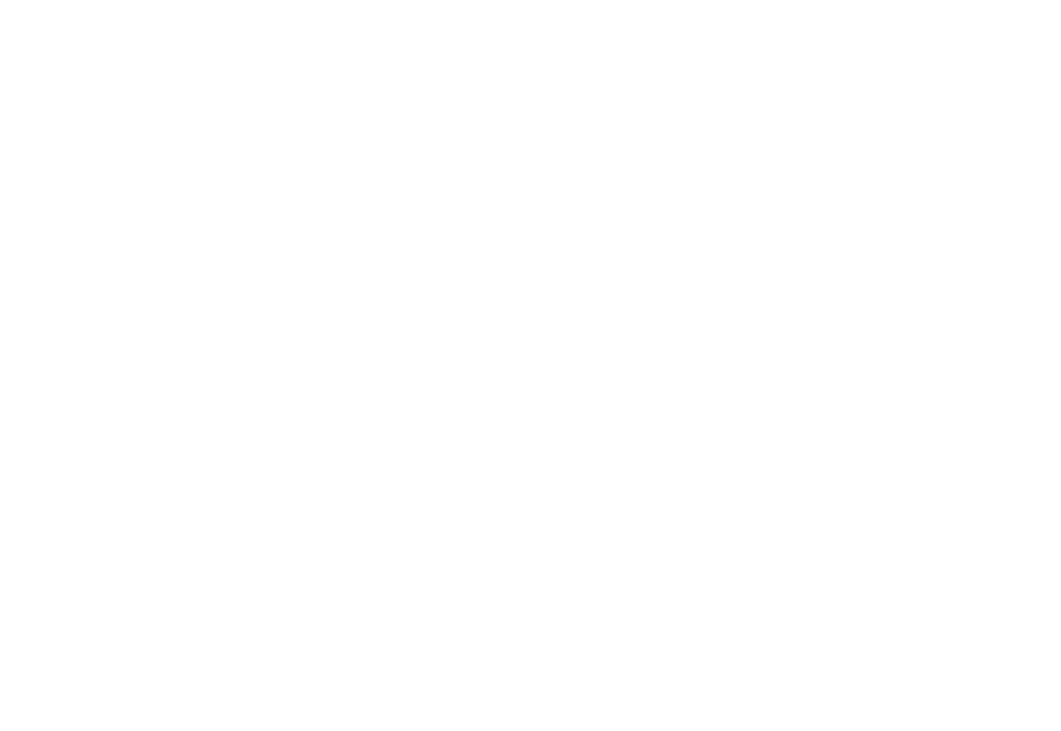 For details, visit the School’s
Official Page
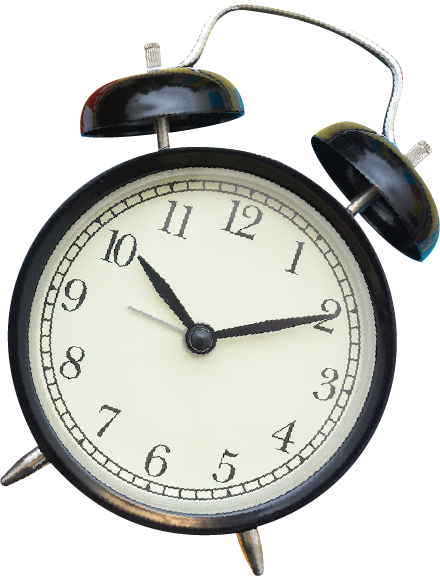